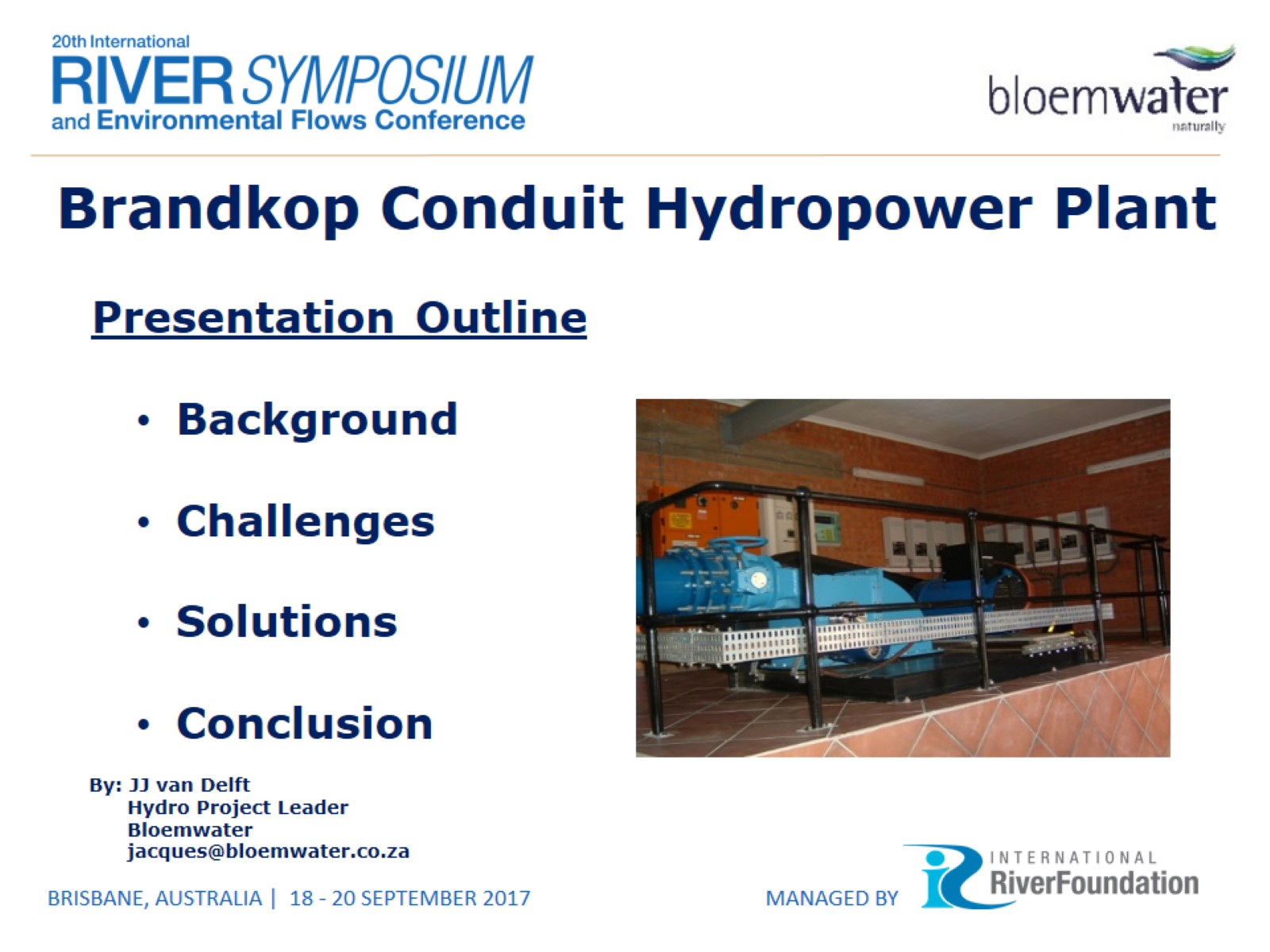 [Speaker Notes: 1 This is a presentation about the conduit hydropower plant at Bloemwaters Brandkop reservoir in Bloemfontein.
2 Read Outline from slide]
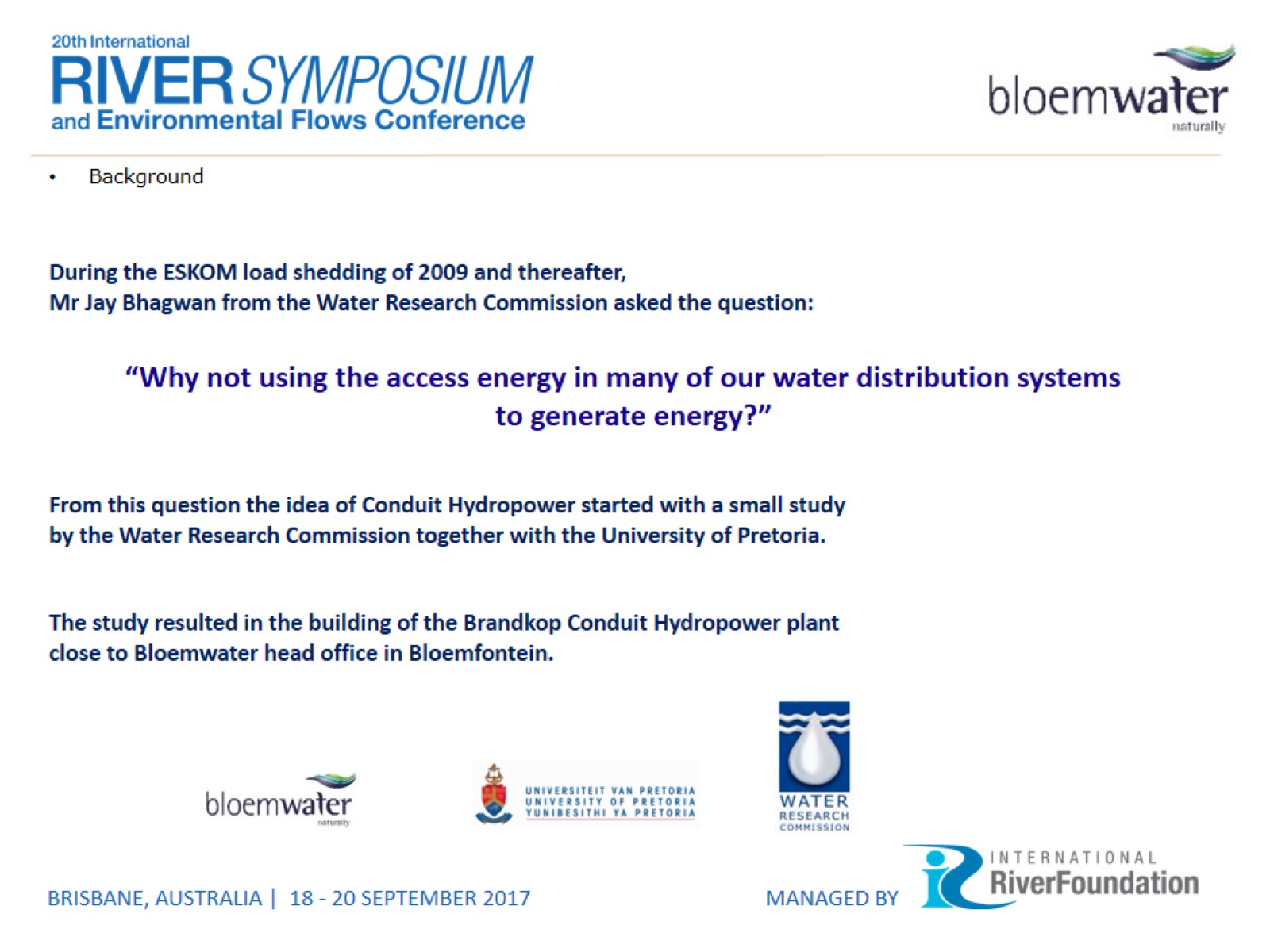 [Speaker Notes: Read from the slide]
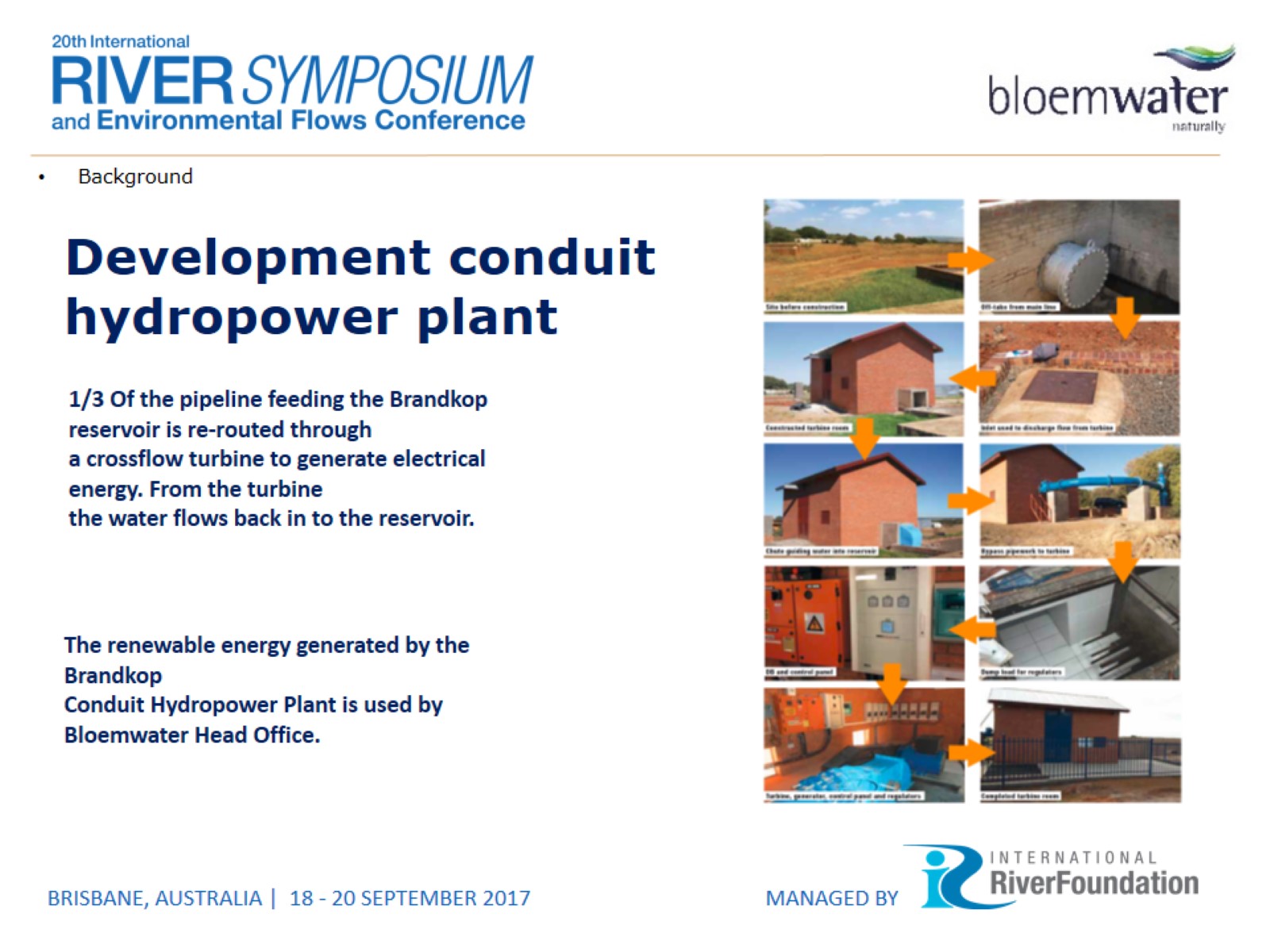 [Speaker Notes: Civil, Mechanical, pipework and Electrical installation was done by Bloemwater .
The crossflow turbine was purchased from IREM in Italy. Capacity of 96 kW by 40m head and 350 l/s
Read from slide]
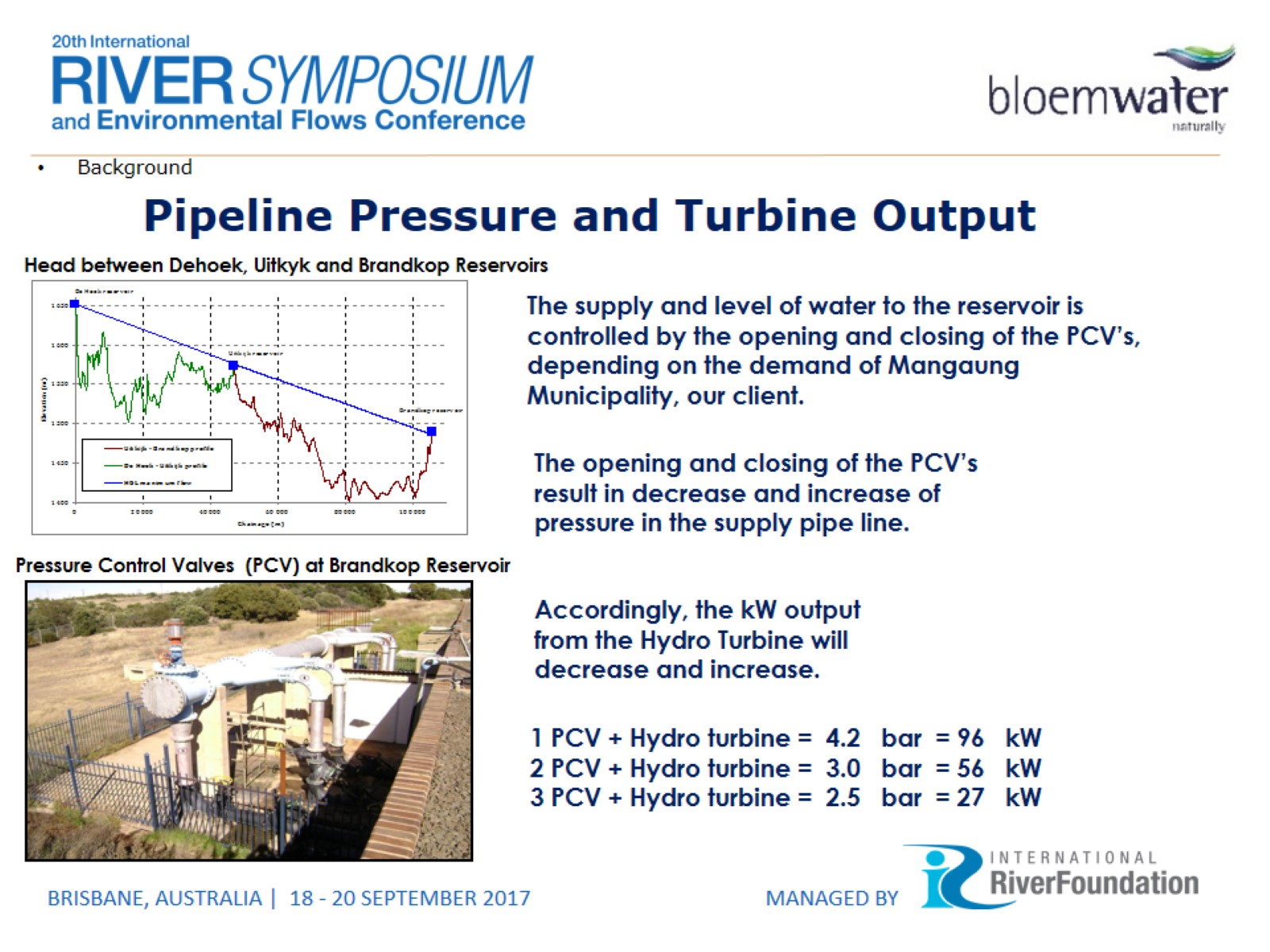 [Speaker Notes: 1 The two picture shows the exiting infrastructure. 
2 Water is purified at Welbedachtdam from the Caledon river.
3 Water is elevated to DeHoek reservoir and gravitate via Uitkyk reservoir to Brandkop reservoir in Bloemfontein 
4 The purified water enters the Brandkop reservoir via 5 Pressure Control Valves.
5 Bloemwater supplies Mangaung metropole with purified water from the Brandkop reservoir 
5 Read from slide.]
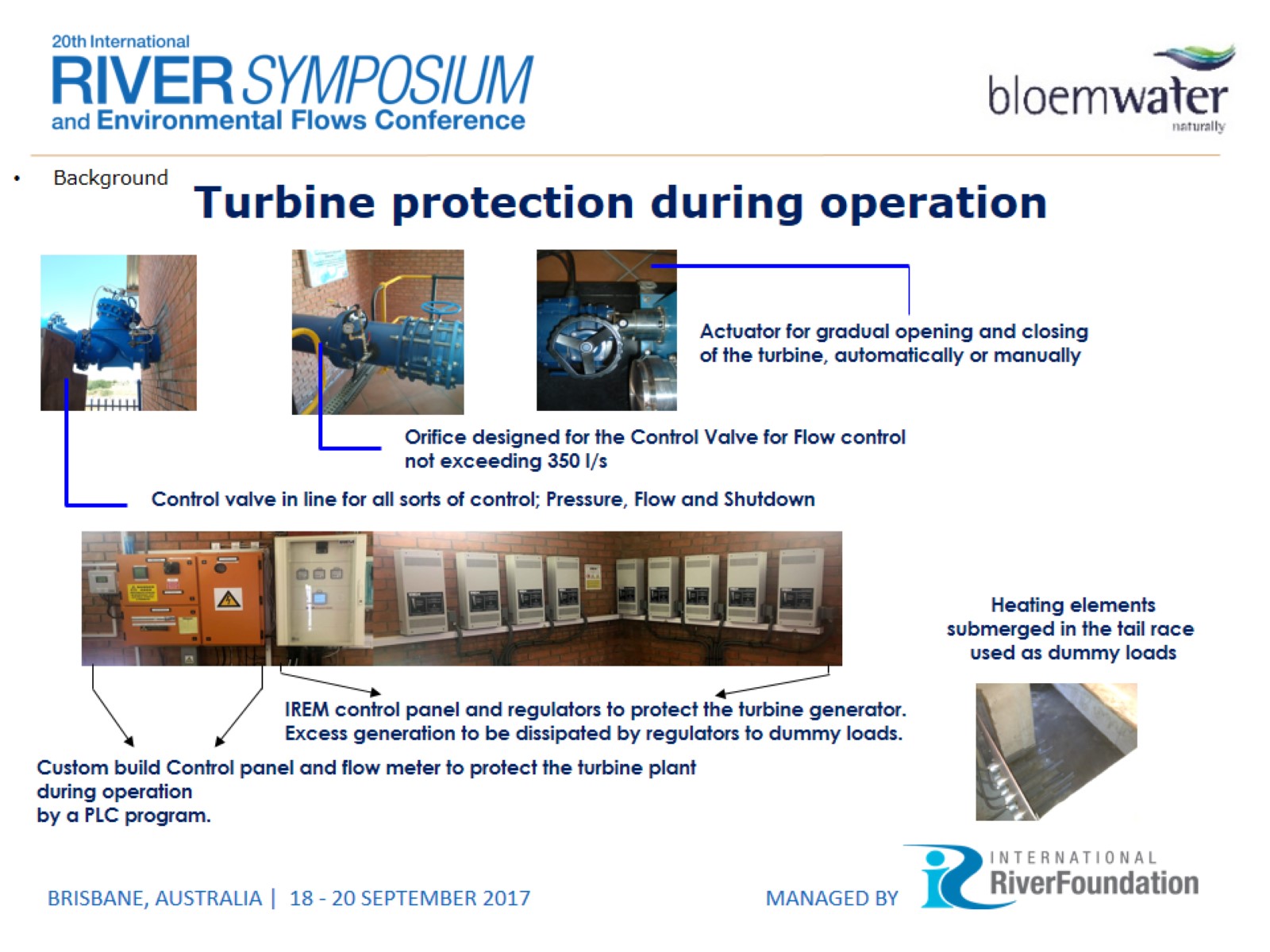 [Speaker Notes: Upstream of the powerhouse a control valve is installed for flow and pressure control and  for closing the flow to the turbine.
The actuator on the turbine can open and close the flow gradually manual or automatically.
Read from slide]
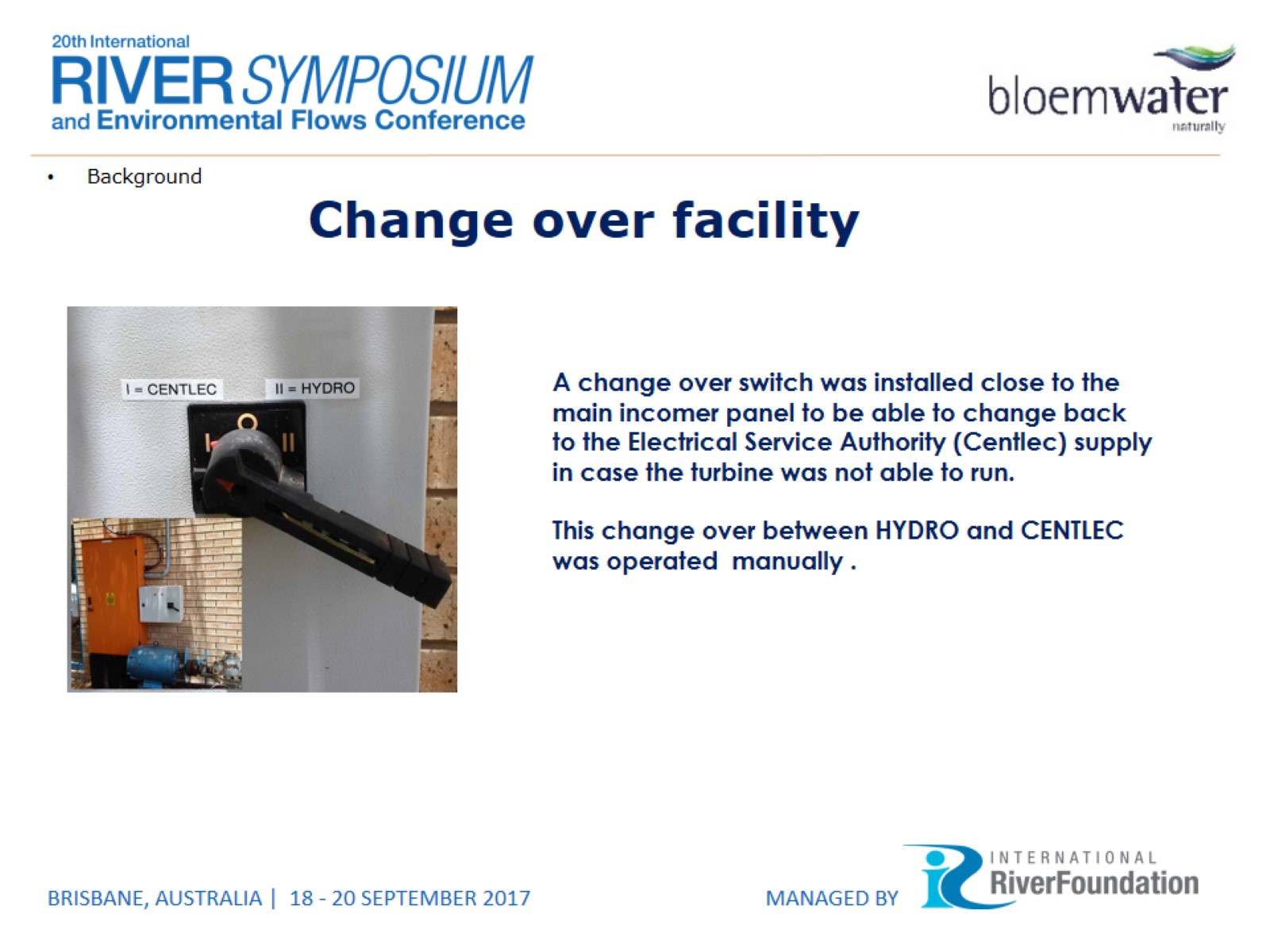 [Speaker Notes: 1 Read from slide]
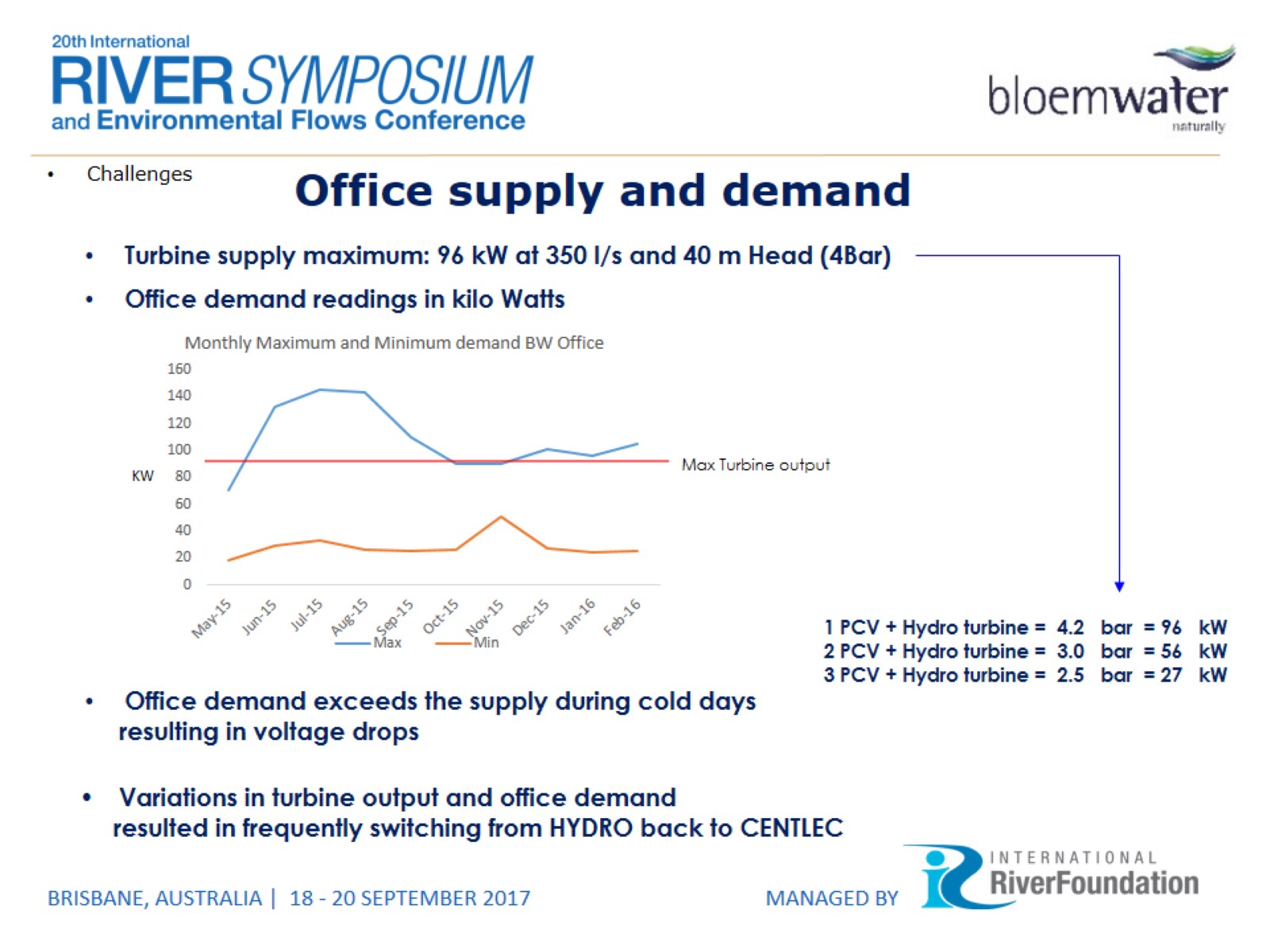 [Speaker Notes: Read line 1 and 2 from slide
The graph shows the power use of the office over a 10 months period.
The red line is the maximum output of the turbine.
 Read from slide]
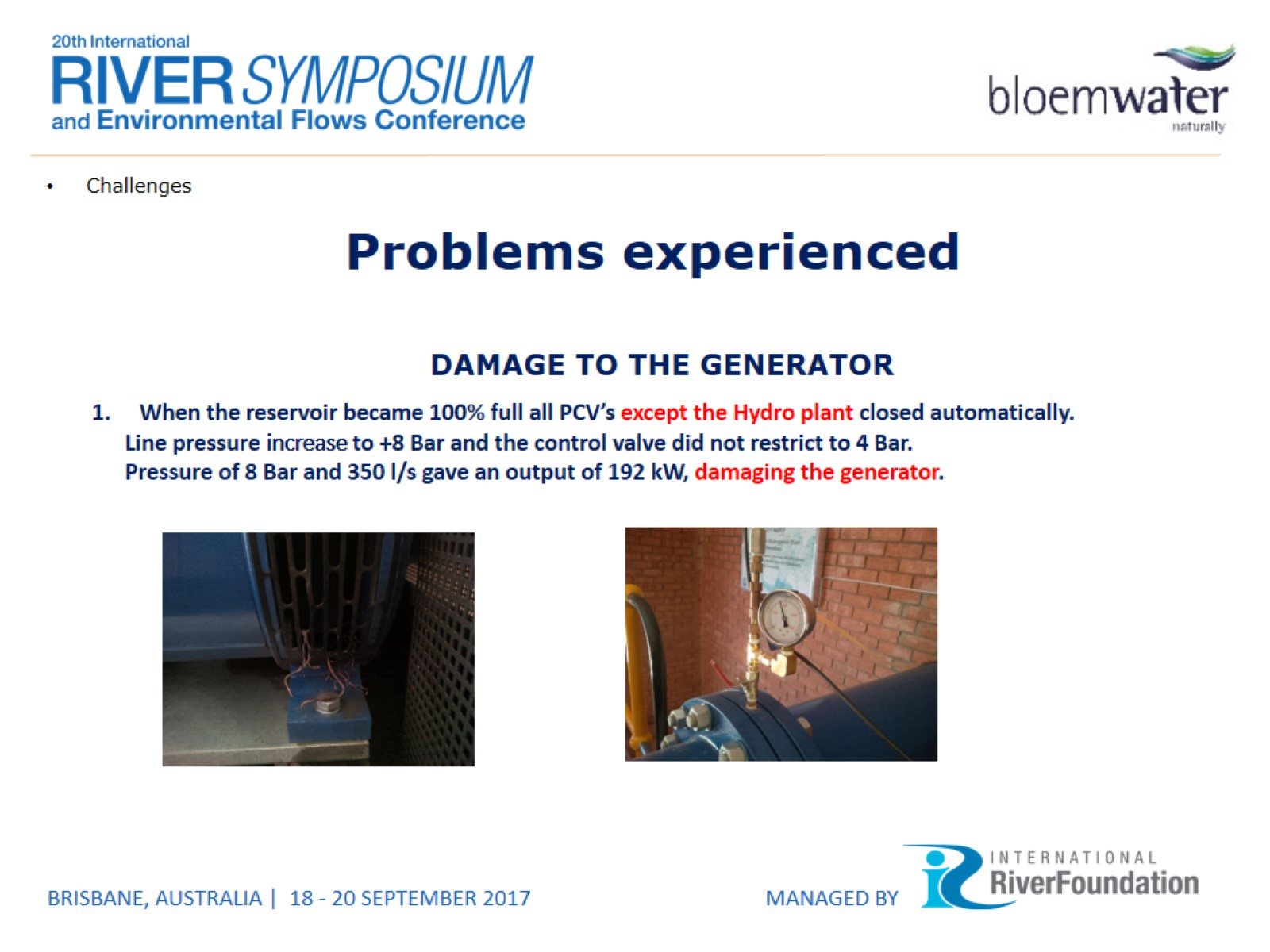 [Speaker Notes: As this was and still is a pilot project, we had no reference to go to to discuss  solutions from problems experienced at existing plants. 
When something went wrong we had to go back to the drawing board and find our own solutions.
One of the problems we experienced was ….. Read from slide]
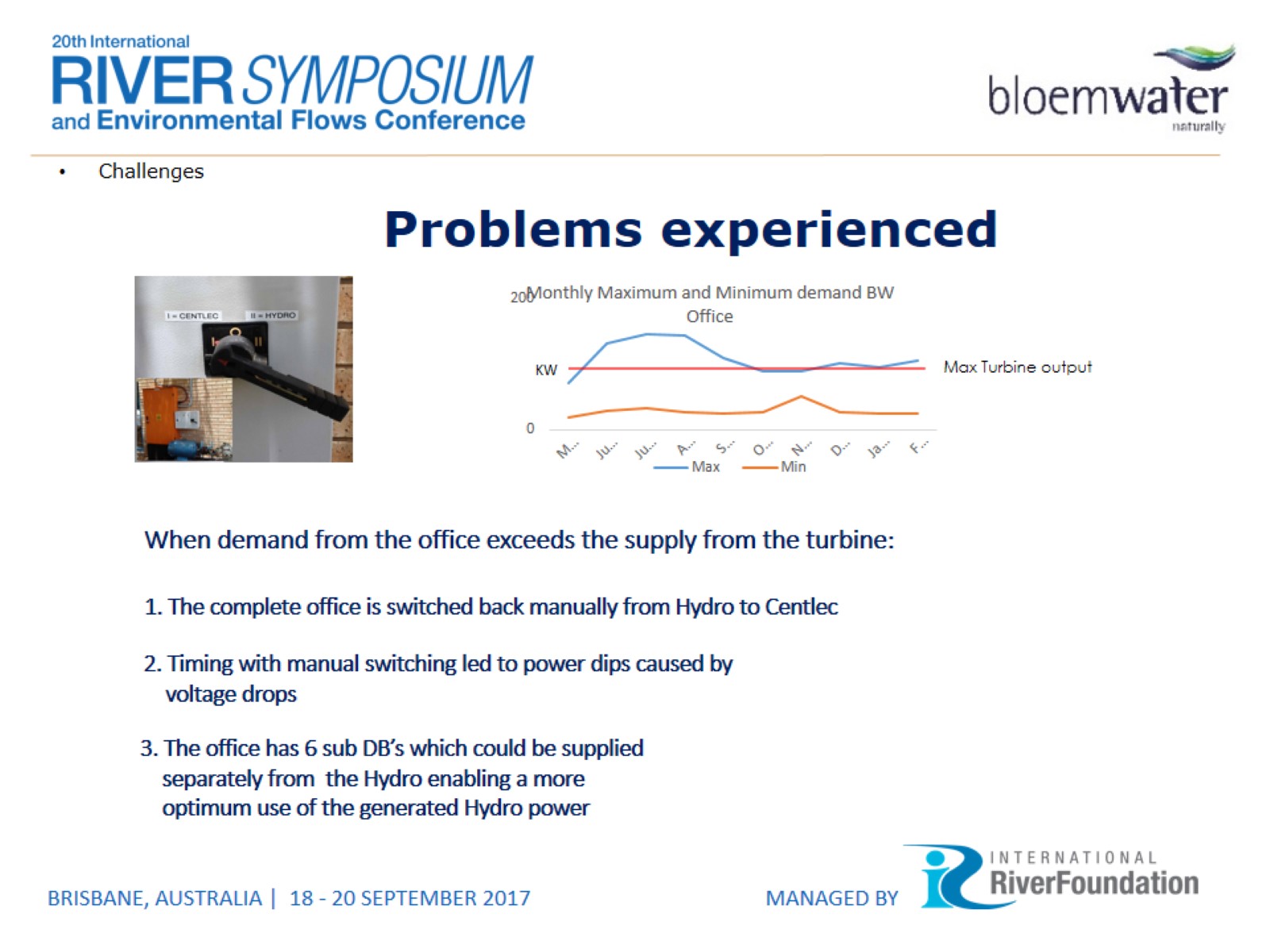 [Speaker Notes: Read from slide]
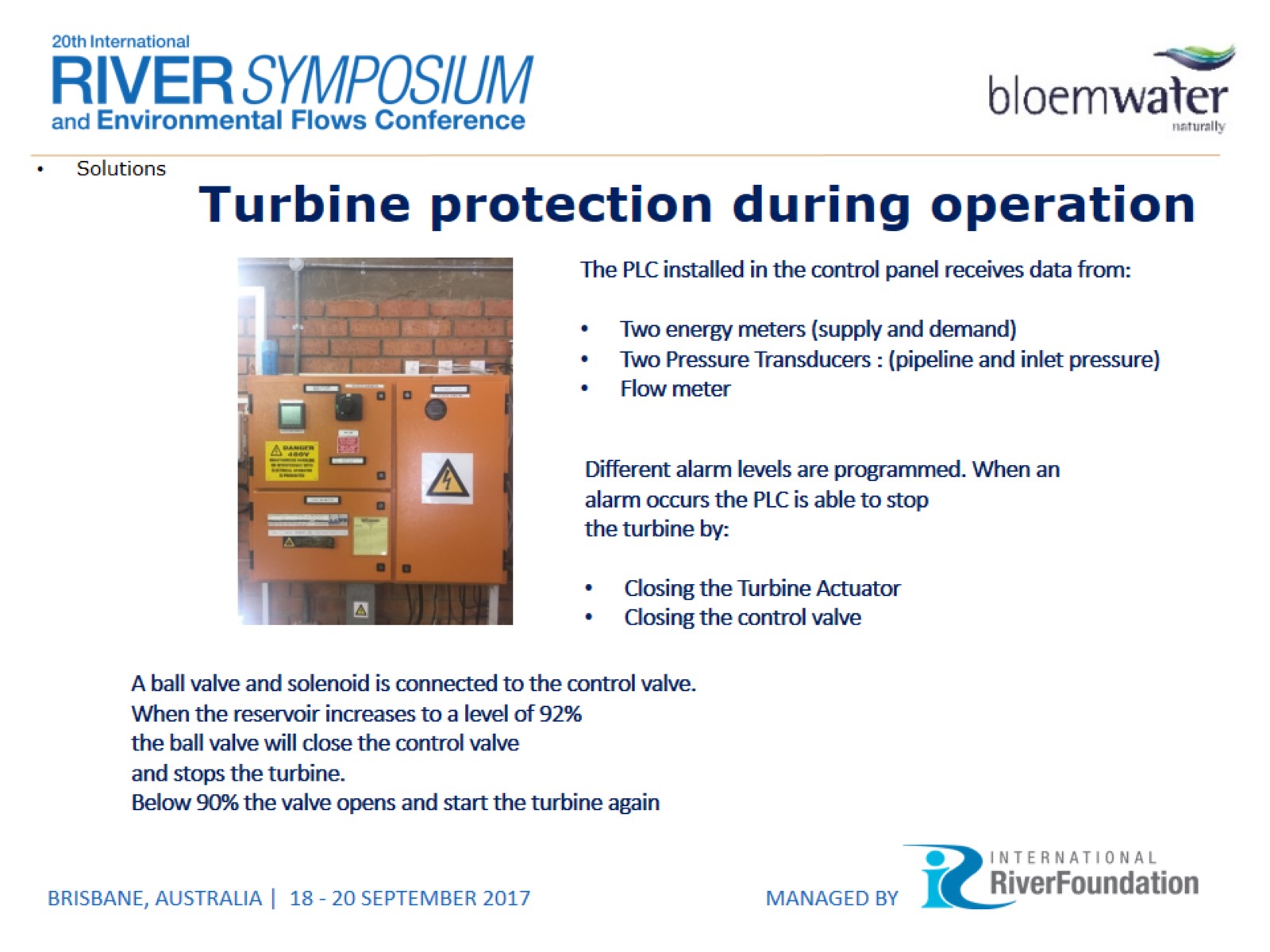 [Speaker Notes: Read from slide]
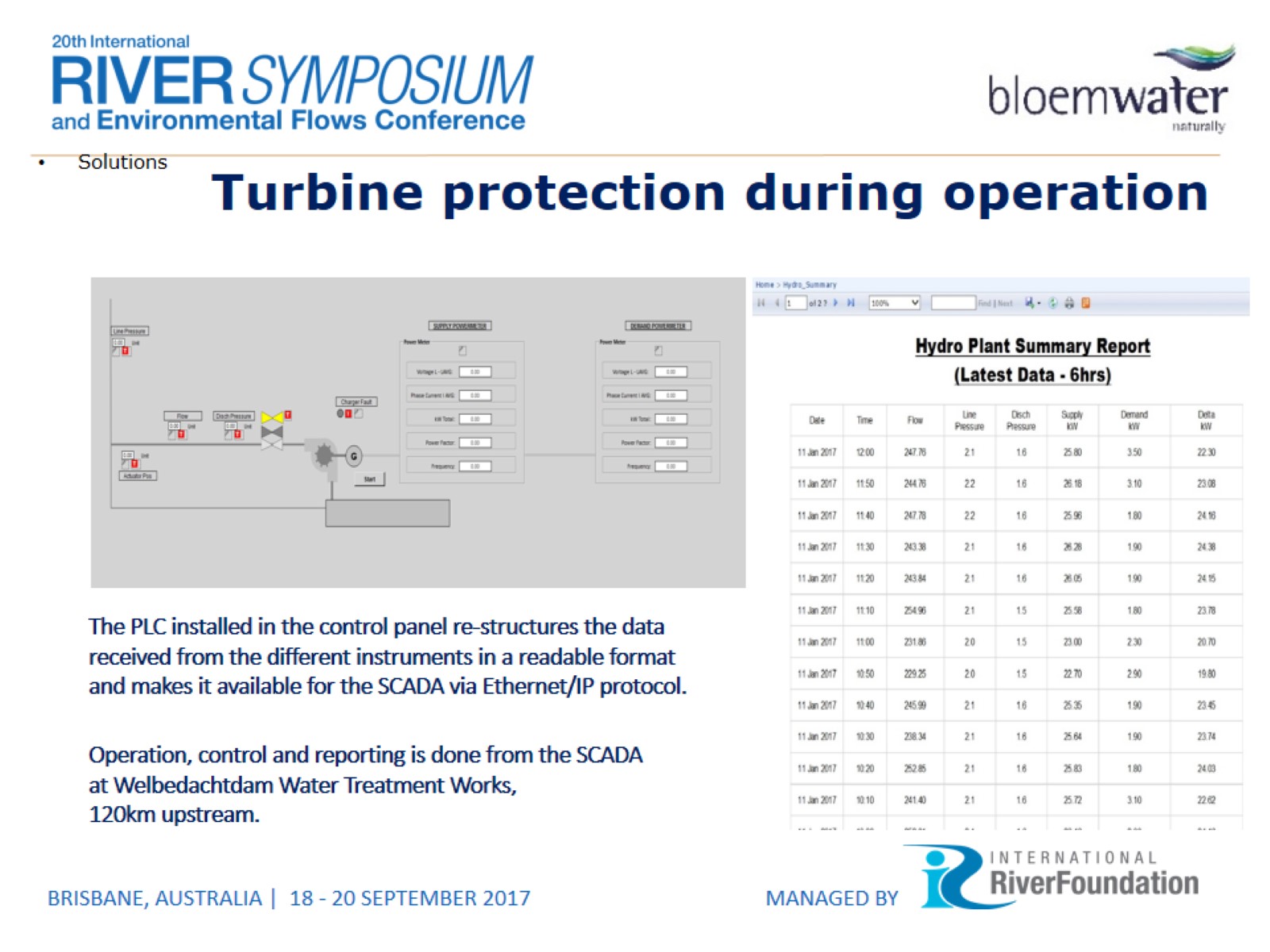 [Speaker Notes: Read from slide]
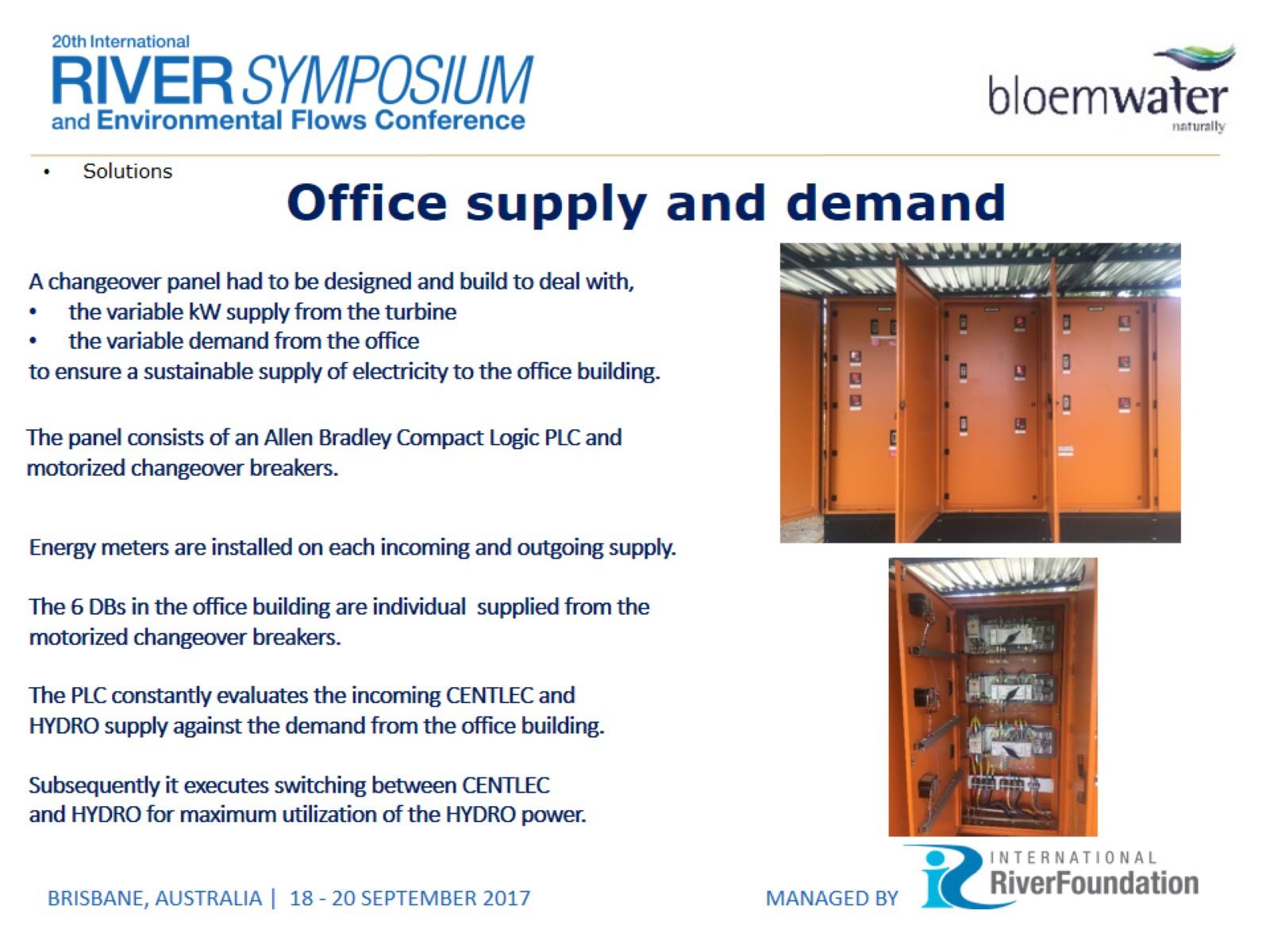 [Speaker Notes: 1. Read from slide]
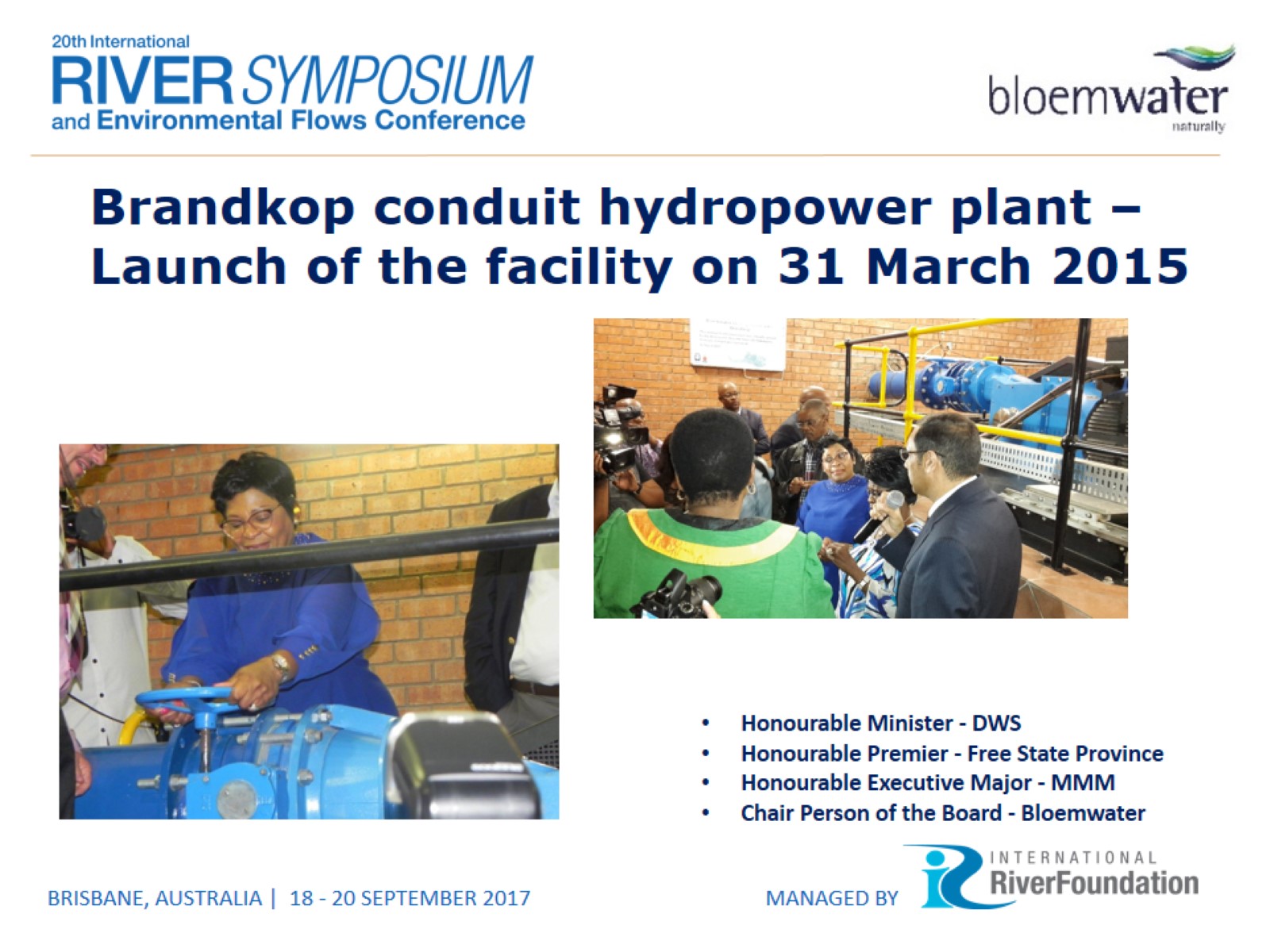 [Speaker Notes: 1. Read from slide]
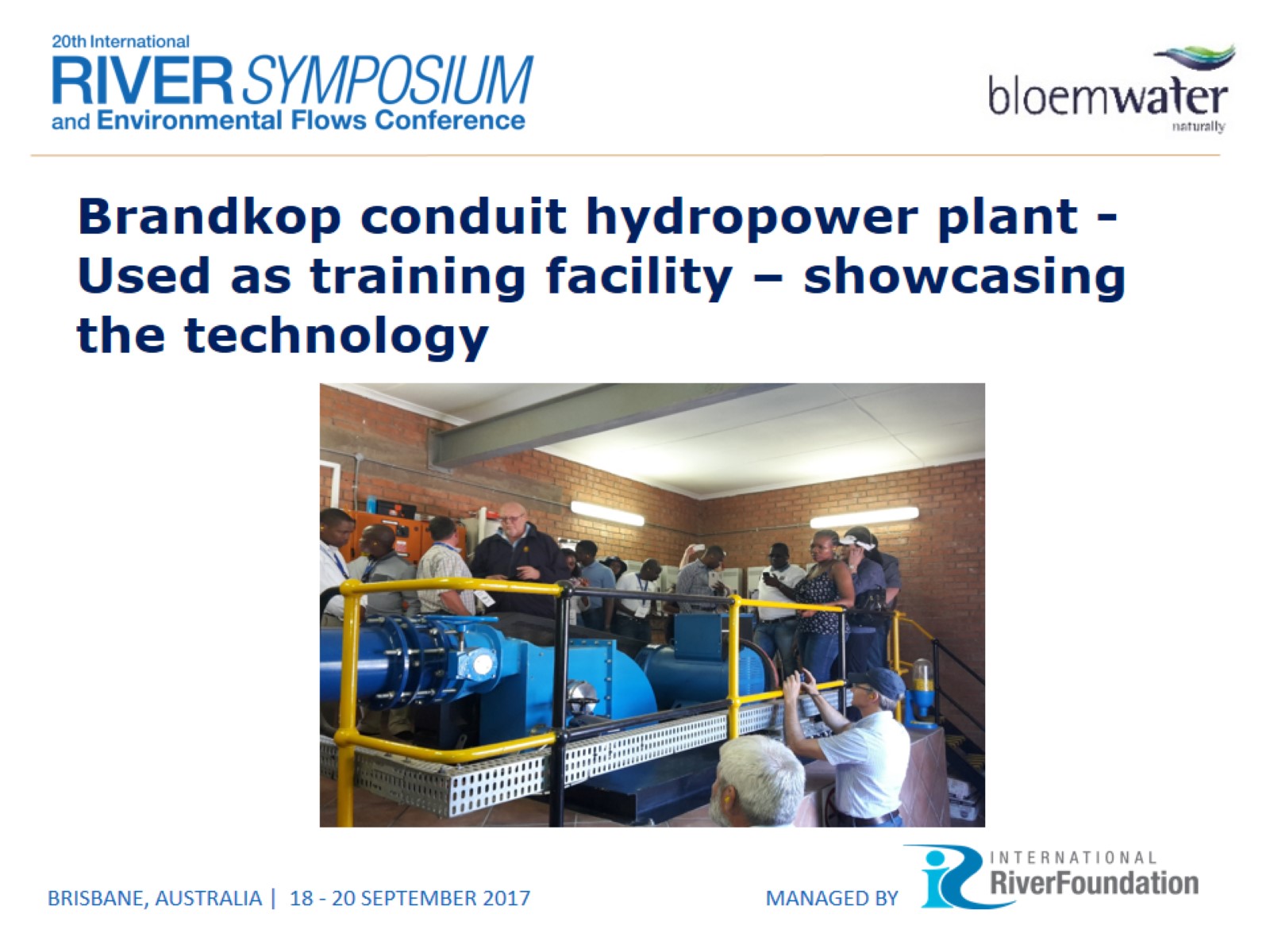 [Speaker Notes: Several school groups from the province visited the Hydro plant and were exposed to hydropower technology. 
Interesting Municipalities were invited to a workshop on conduit hydropower.
Water boards from the African continent visited the plant and were interested in the use of conduit hydropower on existing water distribution systems.]
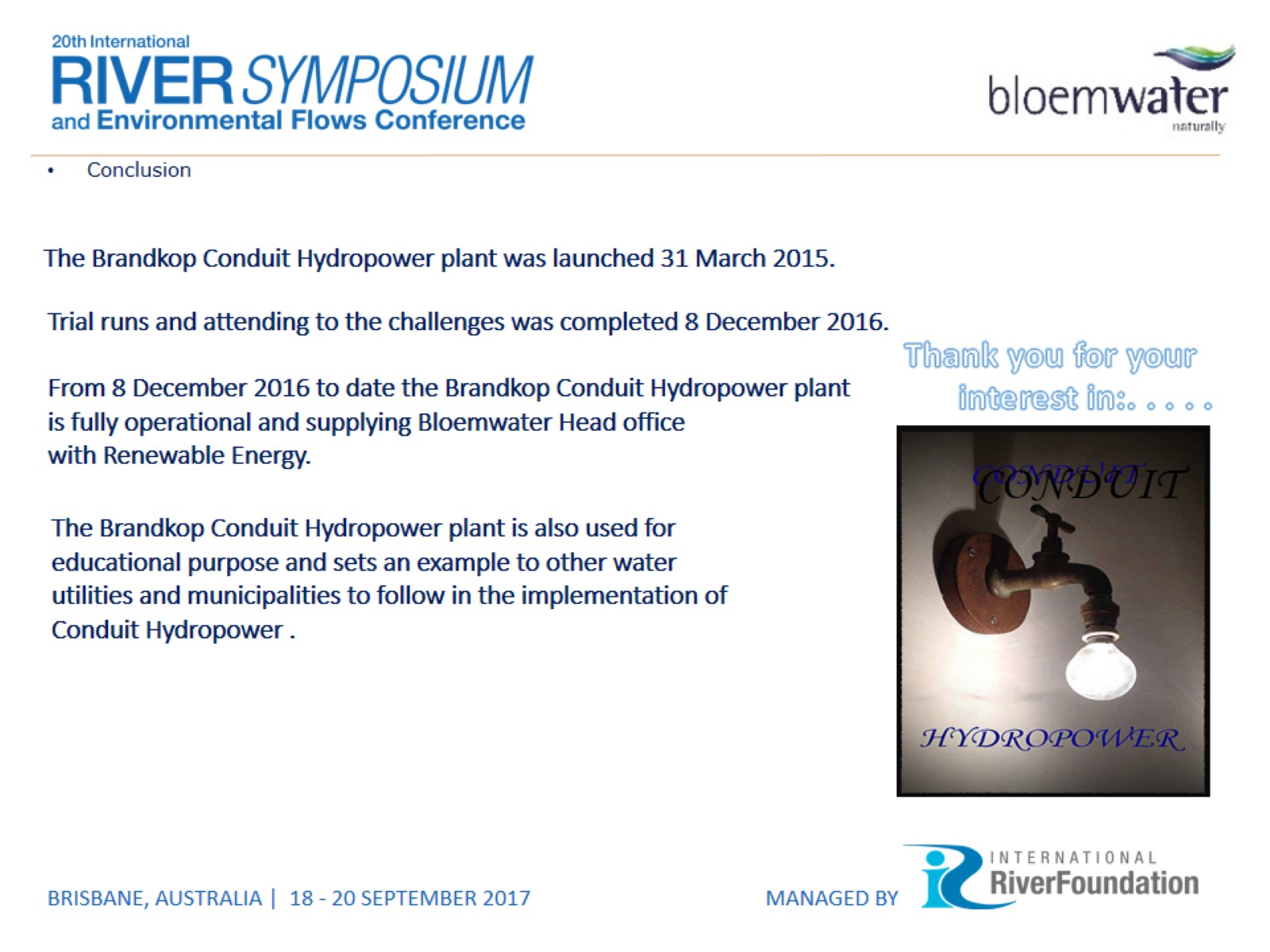 Bloemwaters return on investment 
is calculated at 8 years.

Using Hydropower, Bloemwater 
is saving 900 kg CO2 per kWh.
[Speaker Notes: Read from slide]